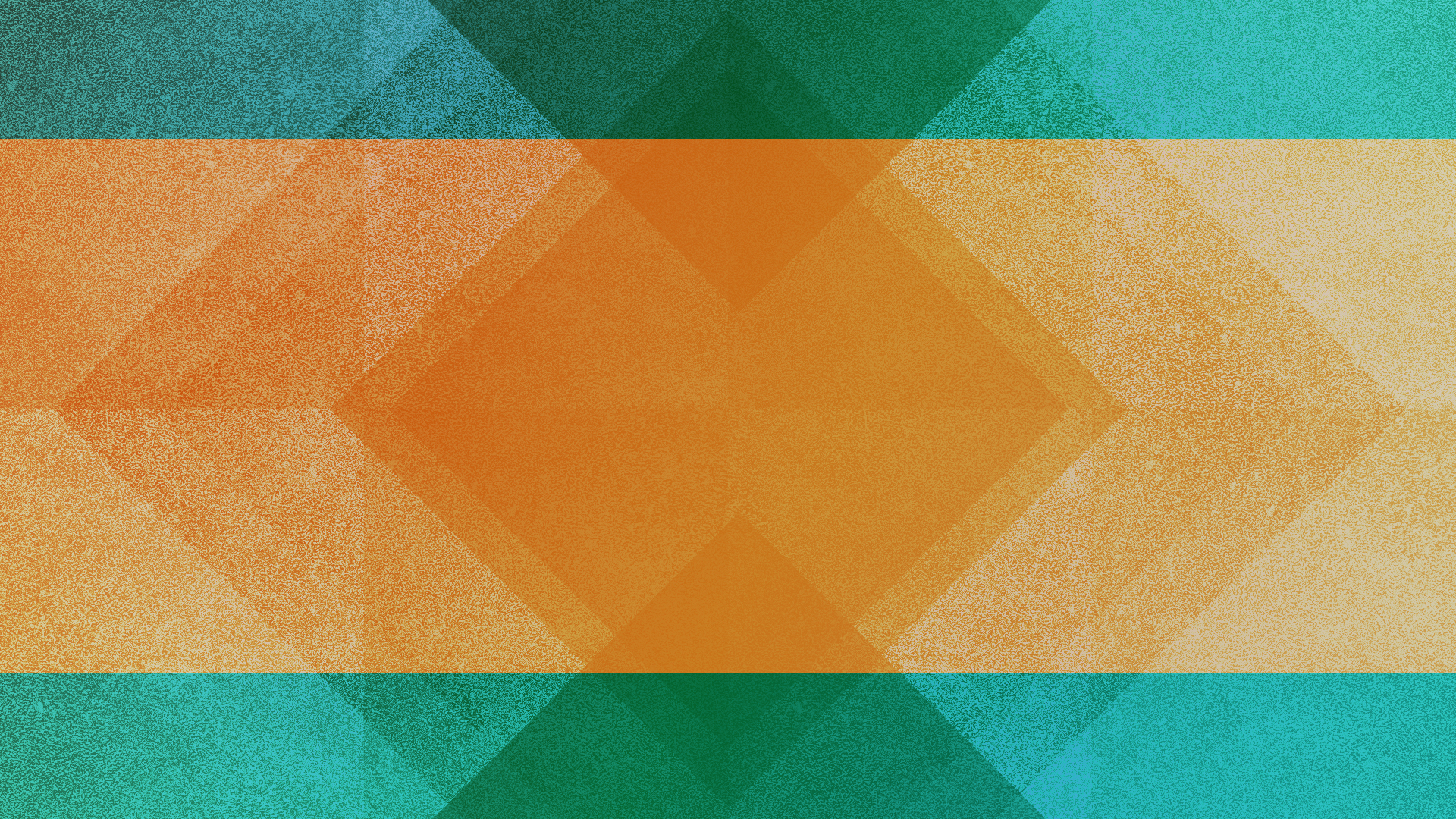 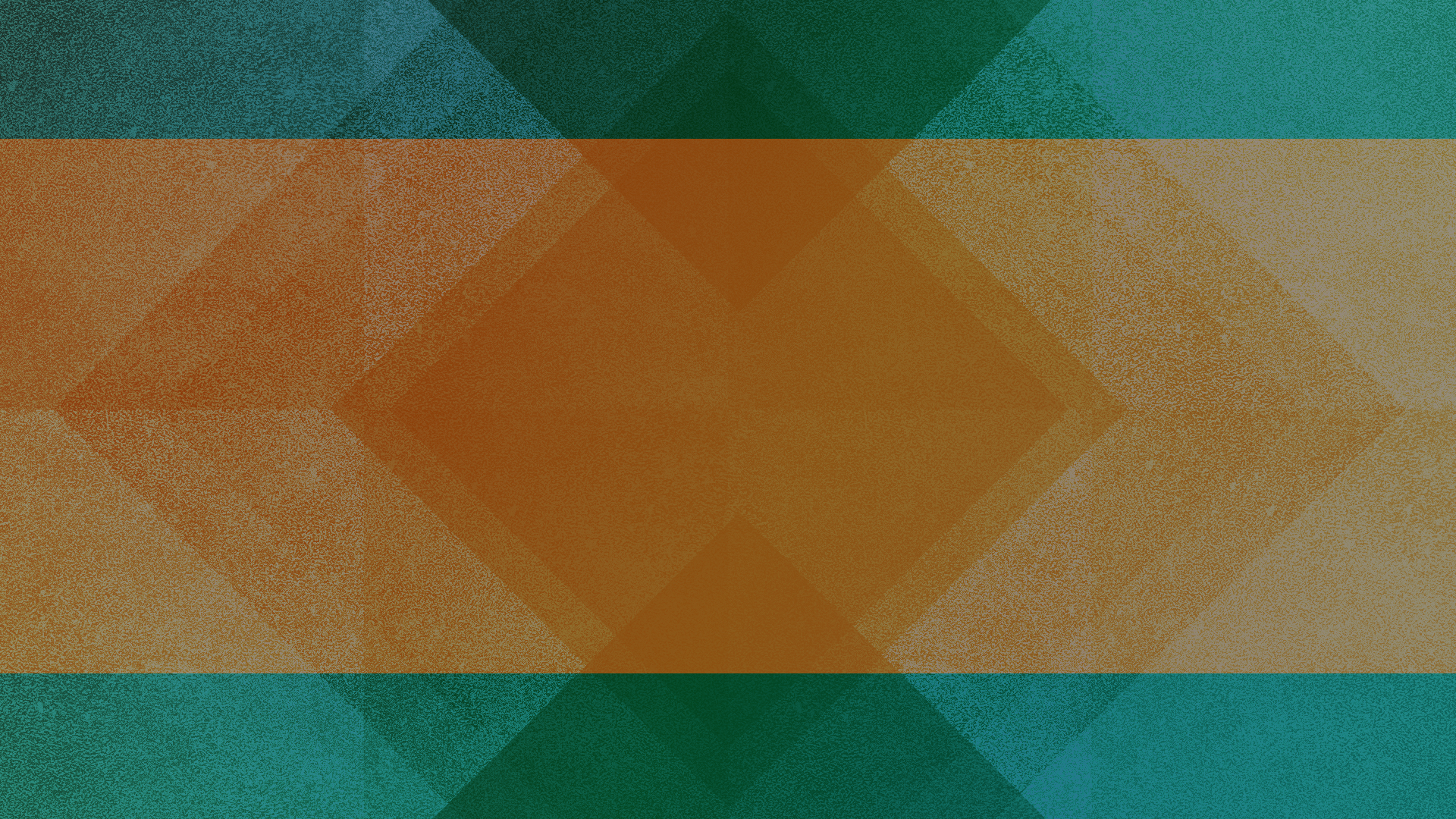 John 15:1-17
The Vine and the branches
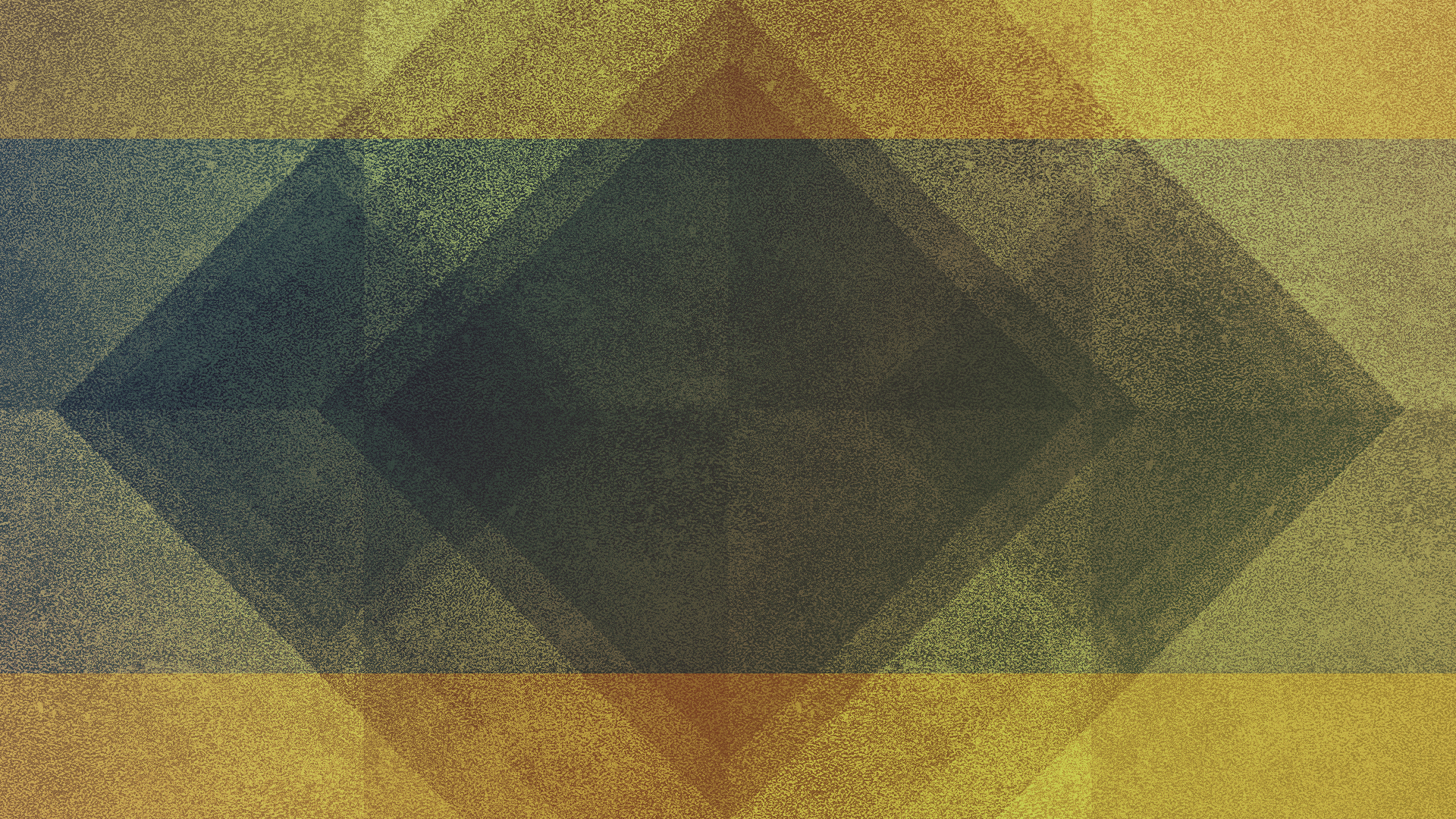 This is my command: Love each other.”
John 15:17
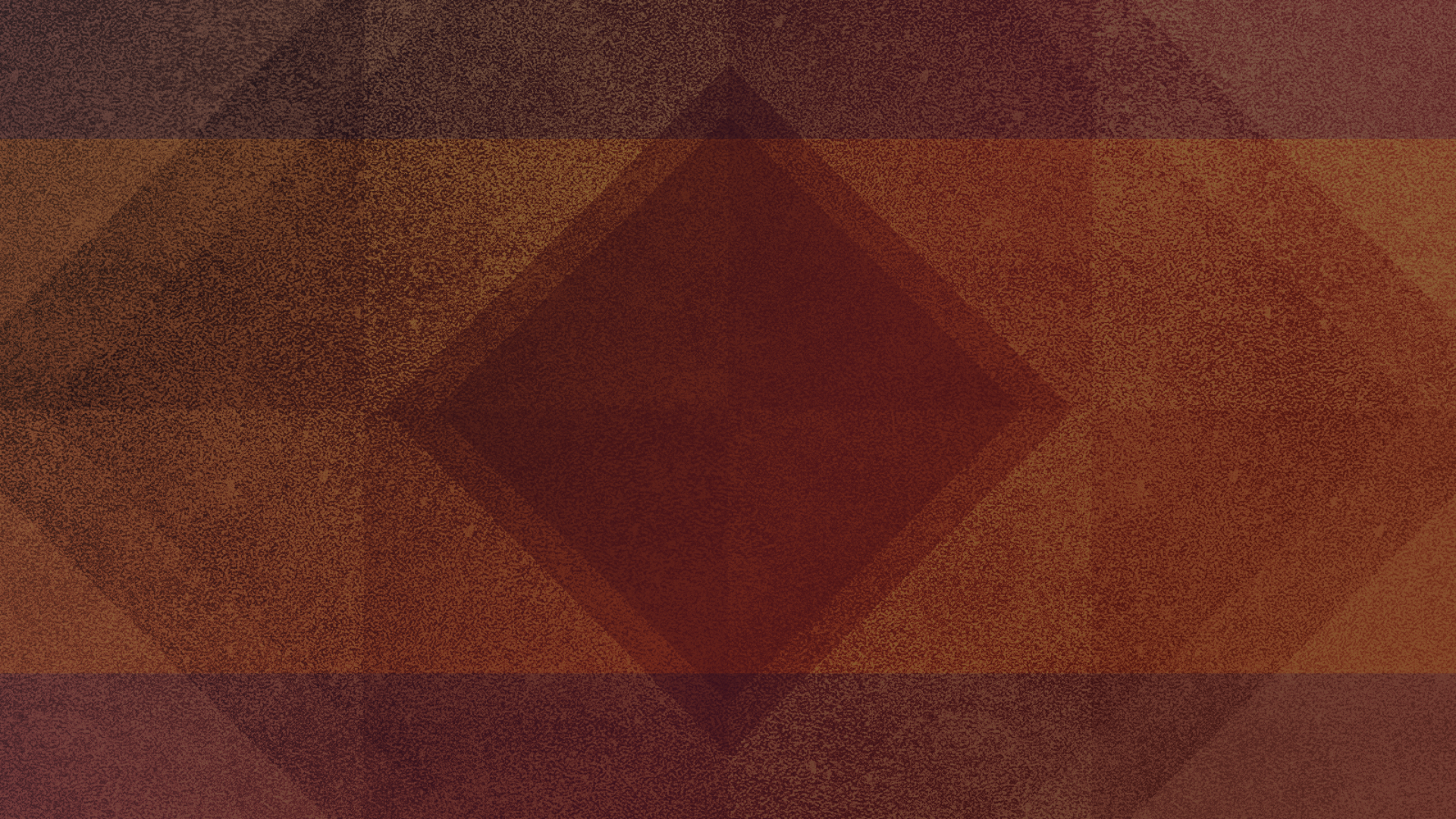 “I am the true vine, and my Father is the gardener. He cuts off every branch in me that bears no fruit, while every branch that does bear fruit he prunes so that it will be even more fruitful. You are already clean because of the word I have spoken to you. Remain in me, as I also remain in you. No branch can bear fruit by itself; it must remain in the vine. Neither can you bear fruit unless you remain in me.”
John 15:1-4
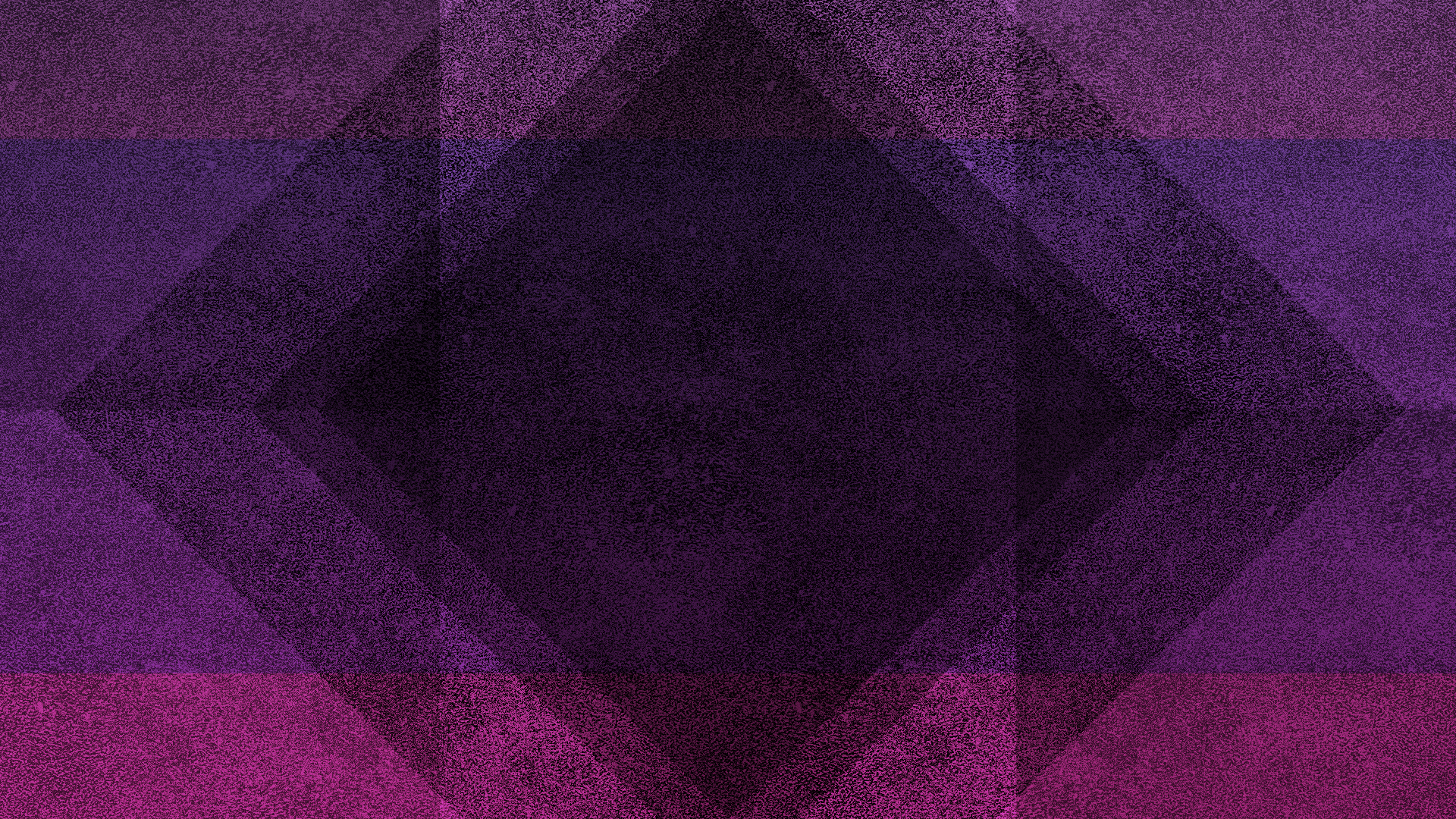 “I am the vine; you are the branches. If you remain in me and I in you, you will bear much fruit; apart from me you can do nothing. If you do not remain in me, you are like a branch that is thrown away and withers; such branches are picked up, thrown into the fire and burned. If you remain in me and my words remain in you, ask whatever you wish, and it will be done for you. This is to my Father’s glory, that you bear much fruit, showing yourselves to be my disciples.”
John 15:5-8
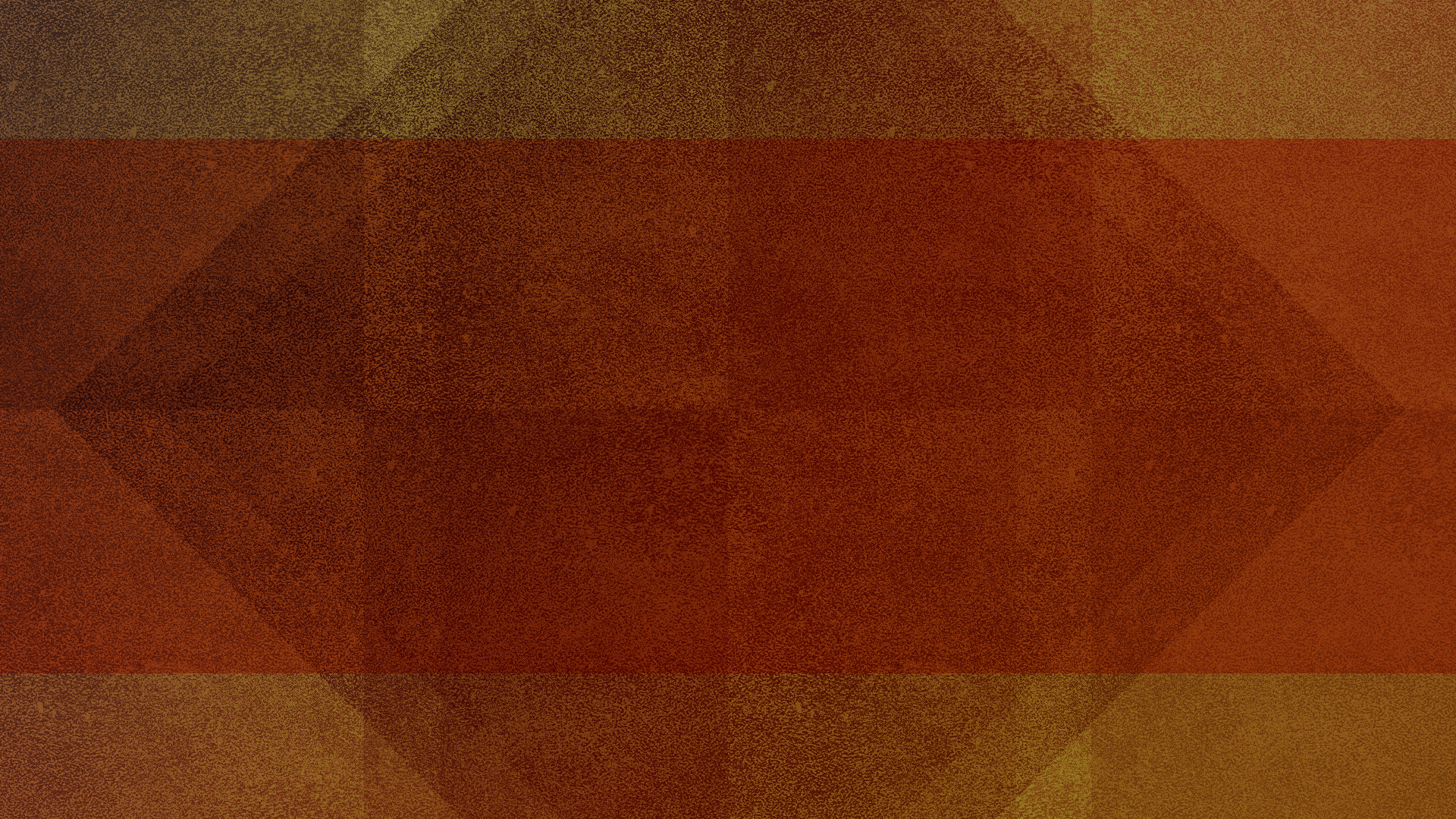 “As the Father has loved me, so have I loved you. Now remain in my love. If you keep my commands, you will remain in my love, just as I have kept my Father’s commands and remain in his love. I have told you this so that my joy may be in you and that your joy may be complete. My command is this: Love each other as I have loved you. Greater love has no one than this: to lay down one’s life for one’s friends. You are my friends if you do what I command.”
John 15:9-14
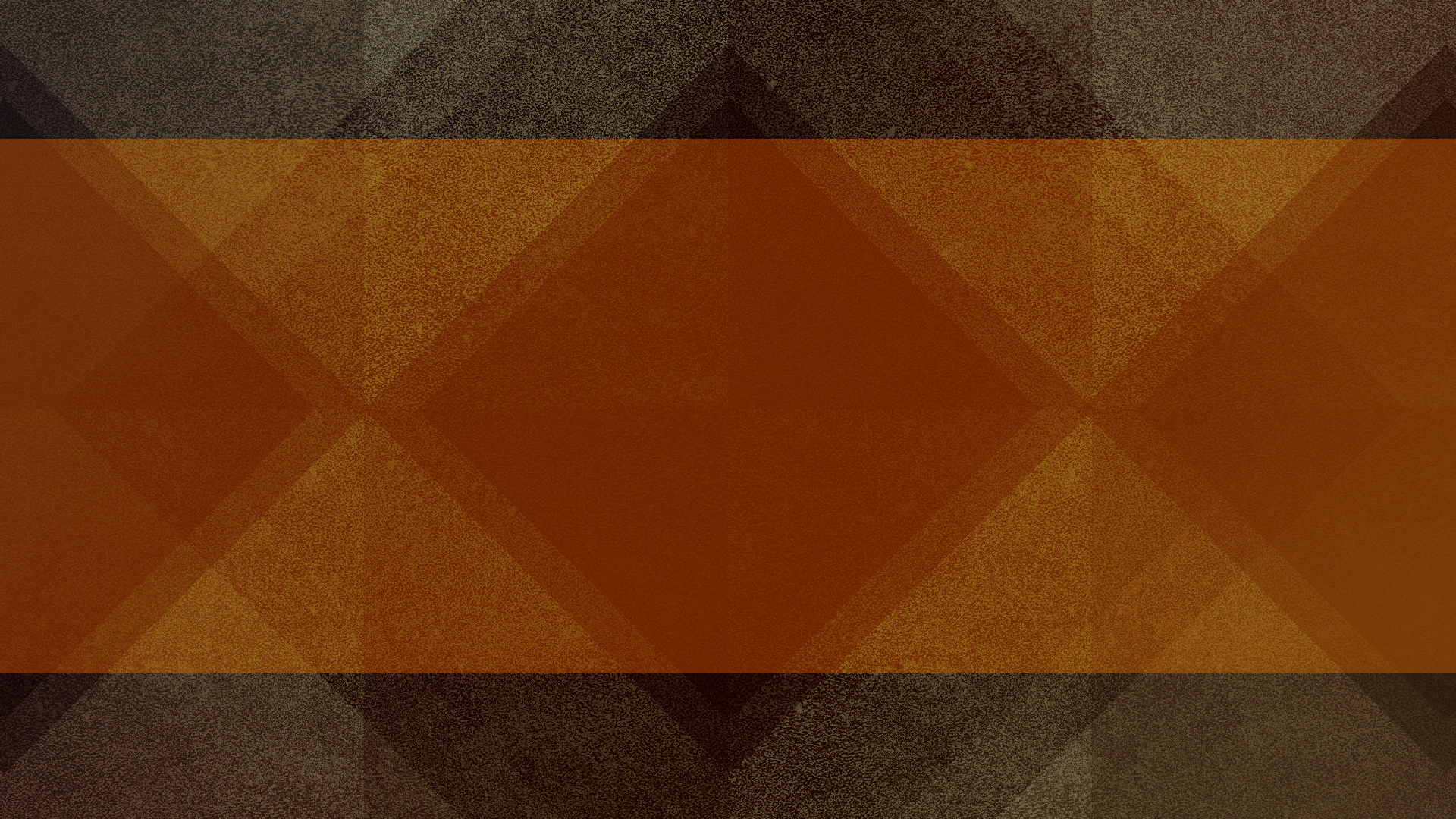 “I no longer call you servants, because a servant does not know his master’s business. Instead, I have called you friends, for everything that I learned from my Father I have made known to you. You did not choose me, but I chose you and appointed you so that you might go and bear fruit—fruit that will last—and so that whatever you ask in my name the Father will give you. This is my command: Love each other.”
John 15:15-17
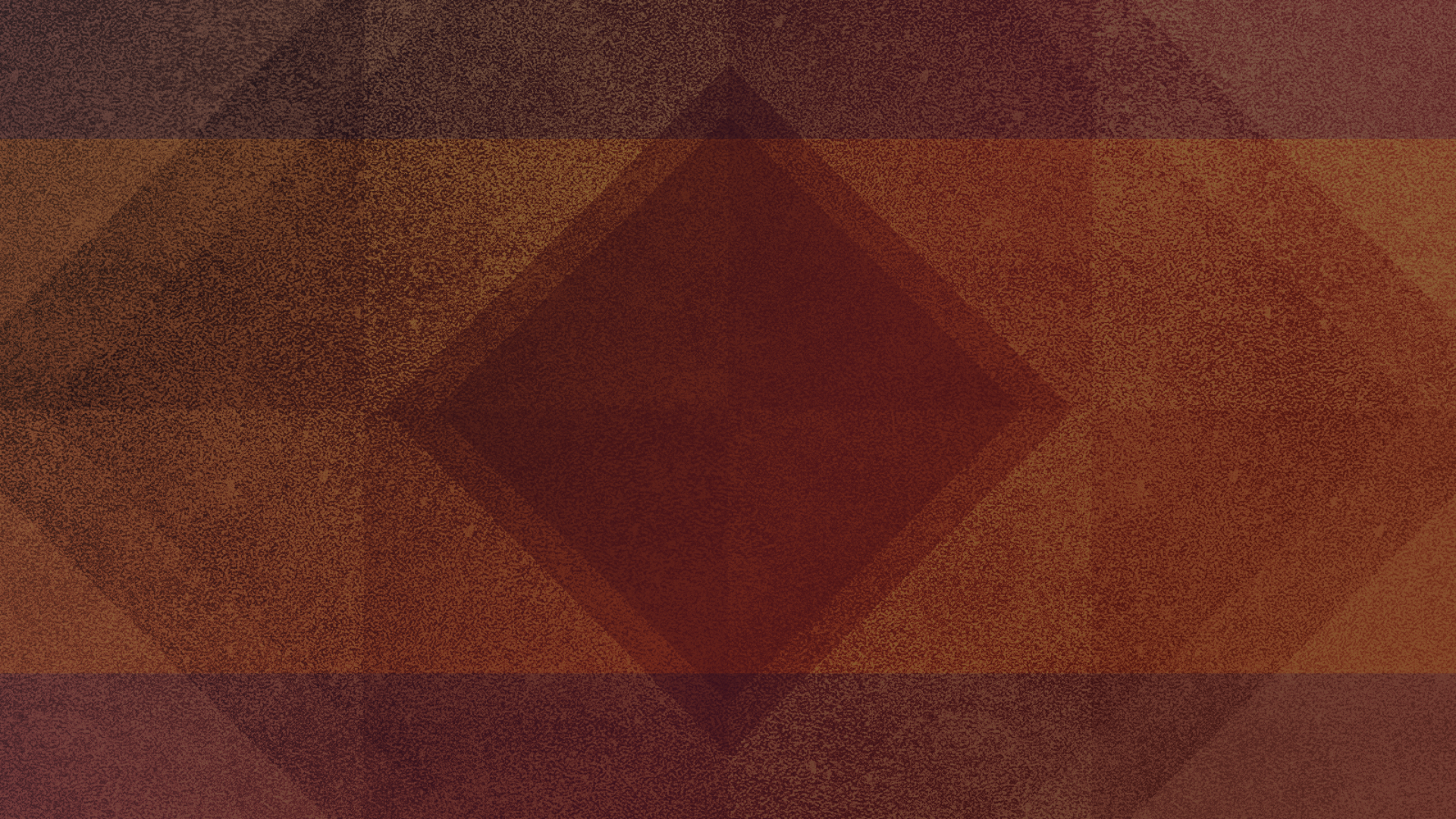 True Vine

“I am the true vine…”
John 15:1

“I am the vine…”
John 15:5
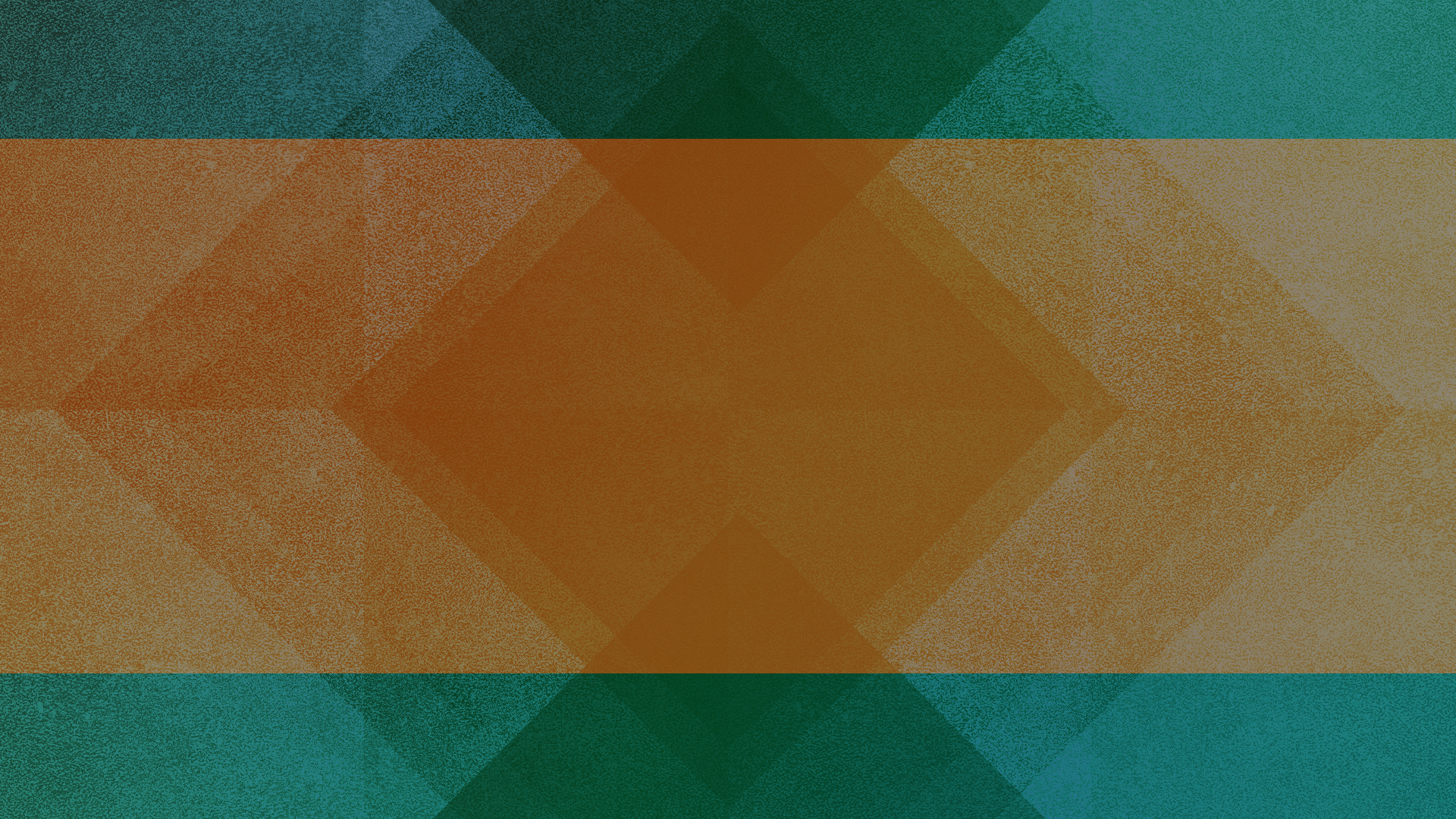 Gardener

“...and my Father is the gardener.”

“He cuts off…he prunes…”
John 15:2
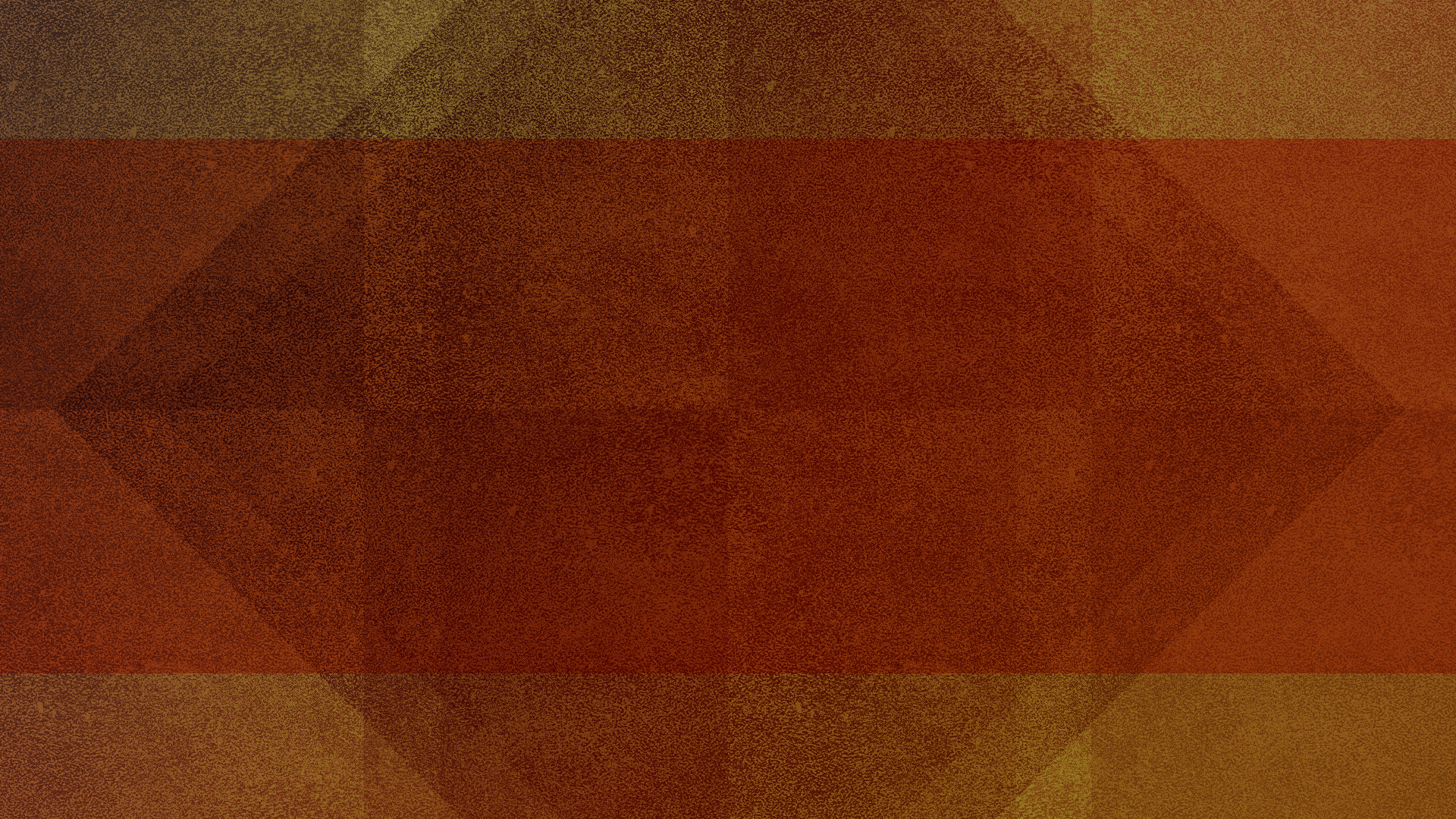 Branches

“...you are the branches.”
John 15:5
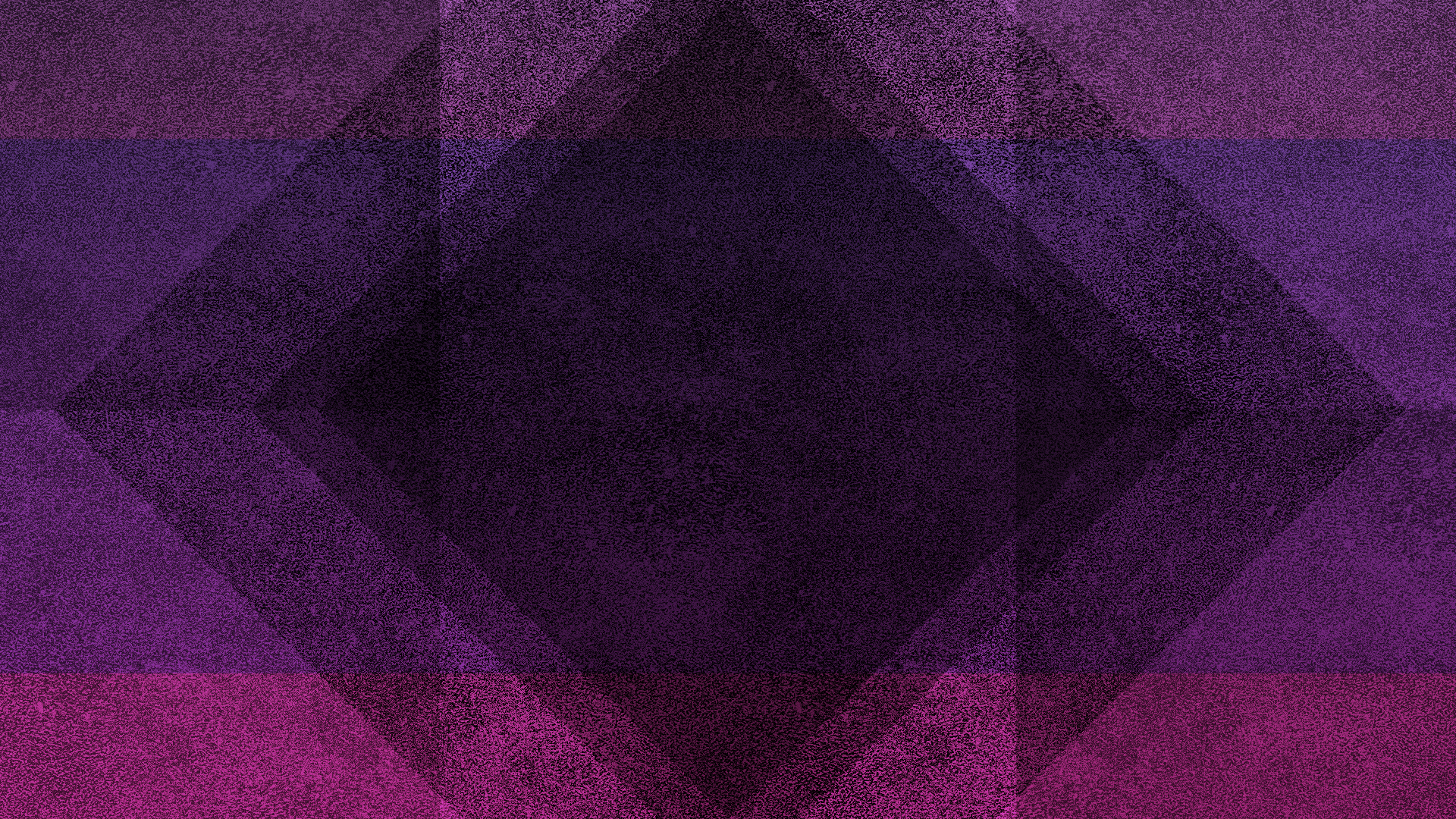 Branches that bear no fruit

“He cuts off every branch in me that bears no fruit…”
John 15:2

“If you do not remain in me, you are like a branch that is thrown away and withers; such branches are picked up, thrown into the fire and burned.”
John 15:6
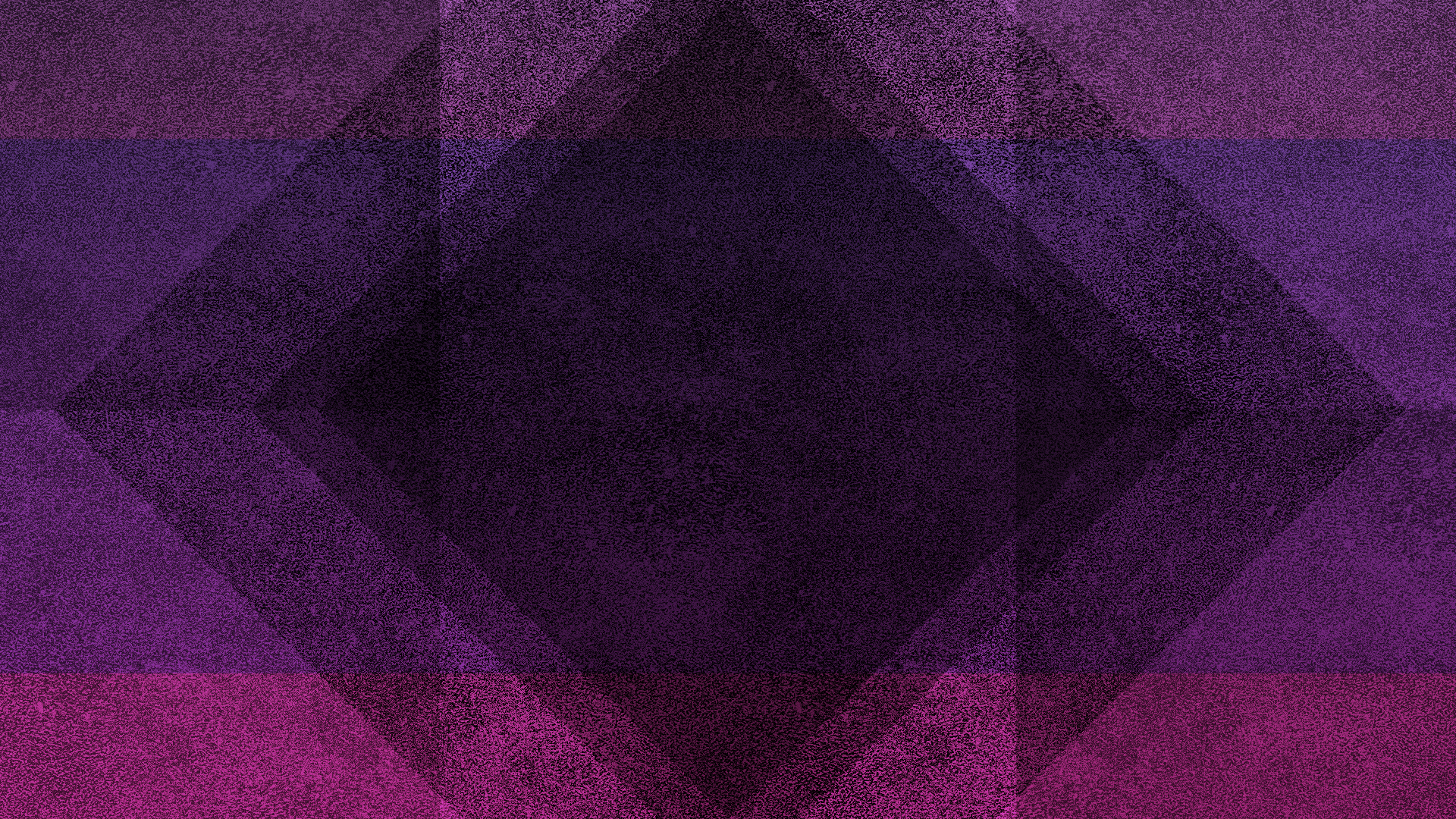 Branches that bear fruit

“...while every branch that does bear fruit he prunes so that it will be even more fruitful.”
John 15:2

“If you remain in me and I in you,
you will bear much fruit…”
John 15:5
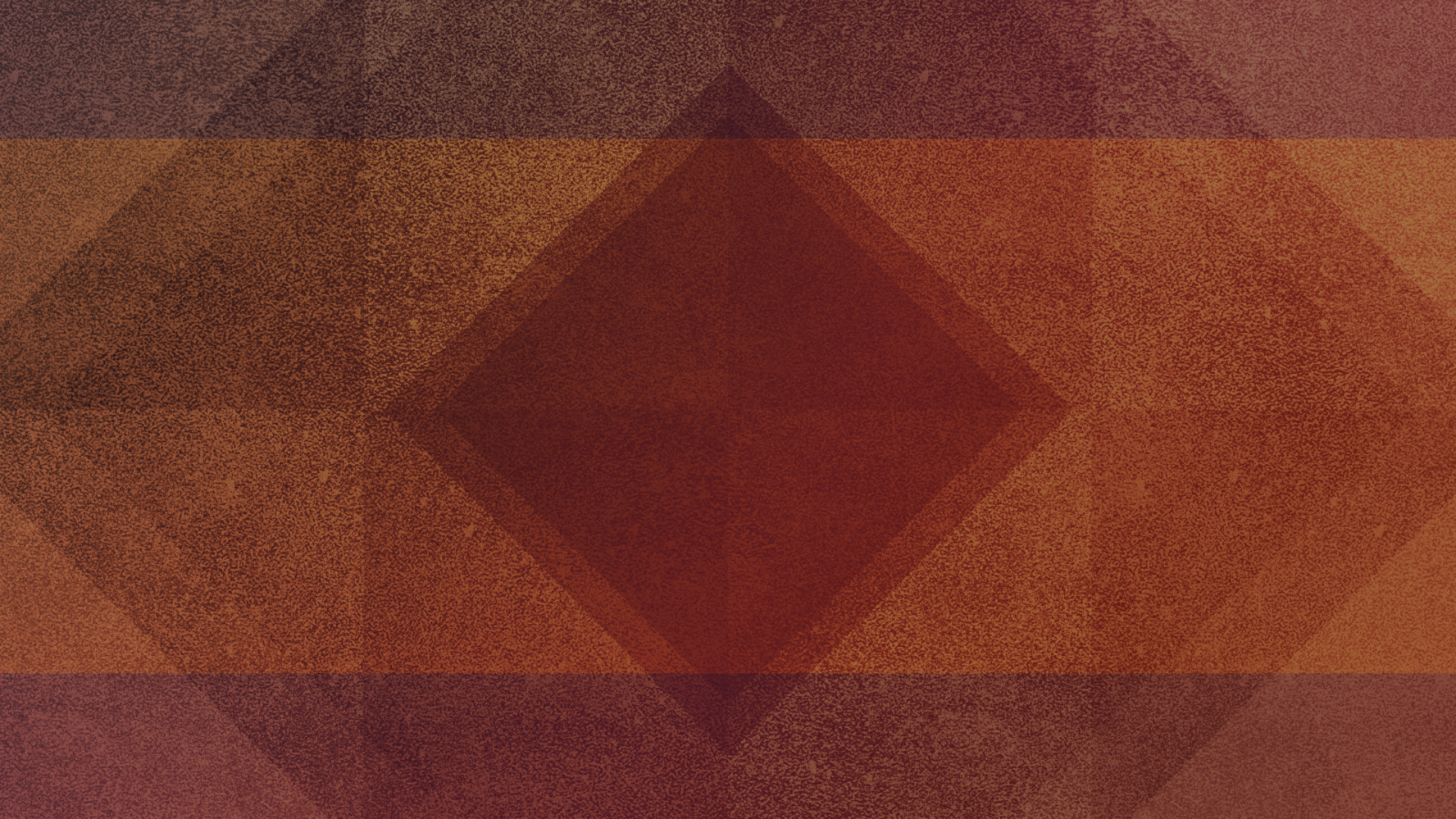 What is the fruit?

Obedience (v10)
Joy (v11)
Love (v12)
Witness (v16)
Answered Prayer (v7, 16)
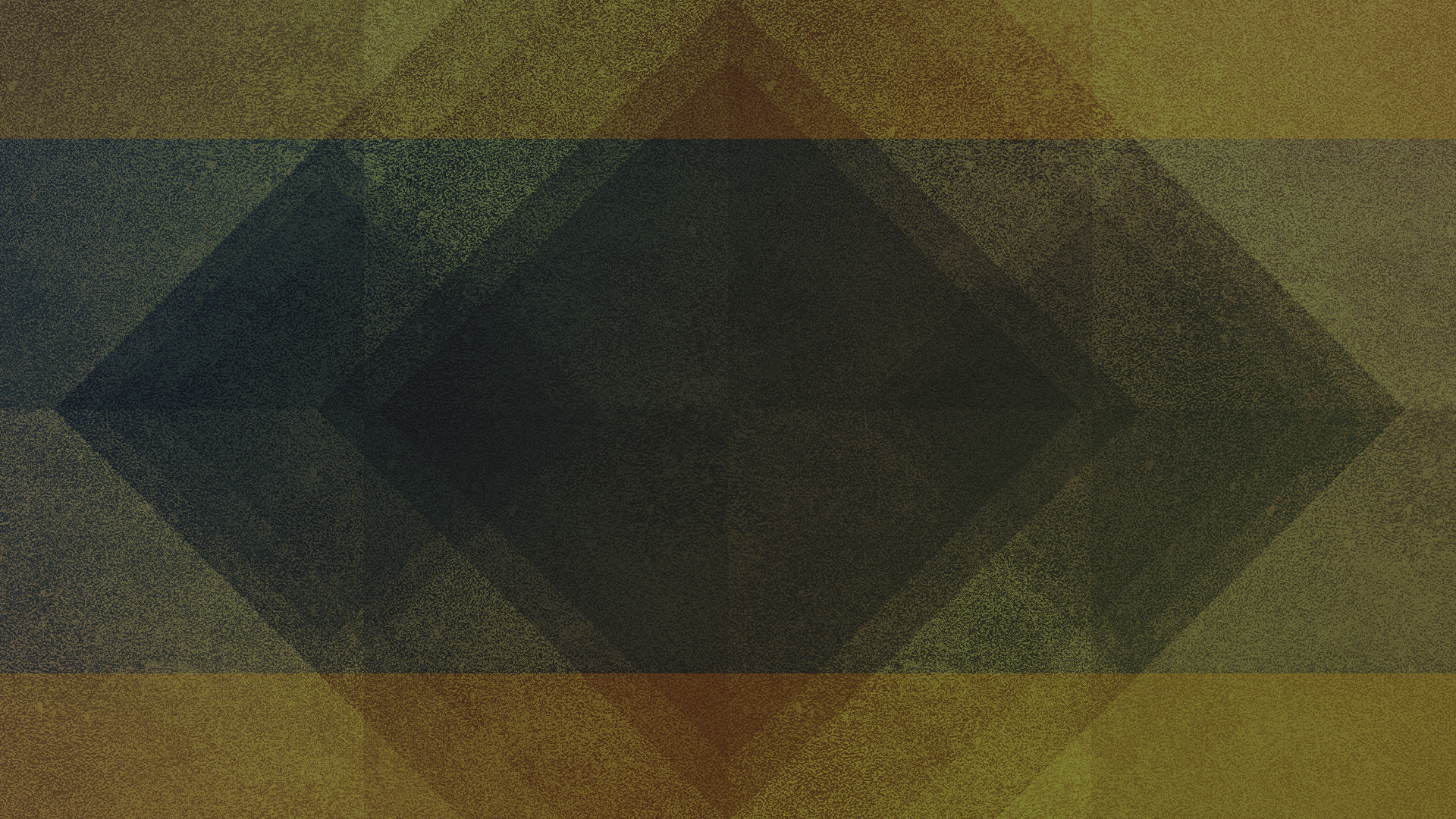 How do I remain in Christ?

“Now remain in my love. If you keep my commands, you will remain in my love…”
John 15:9

obedience, worship, walking in the light, confession of sin, meditation on His Word, service, sacrifice, prayer, fellowship
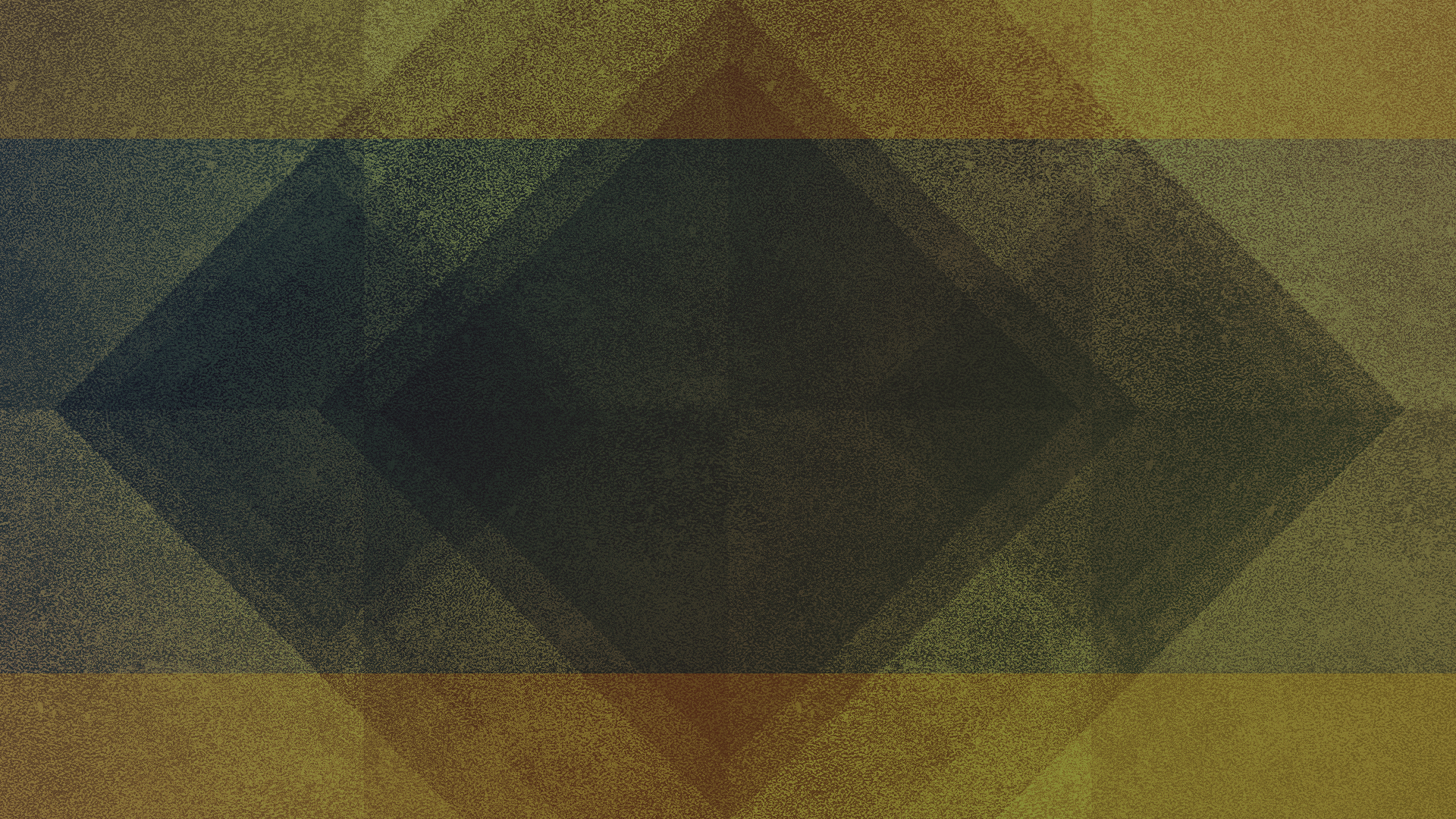 What is His command?

“My command is this:
Love each other as I have loved you.”
John 15:12

“This is my command: Love each other.”
John 15:17
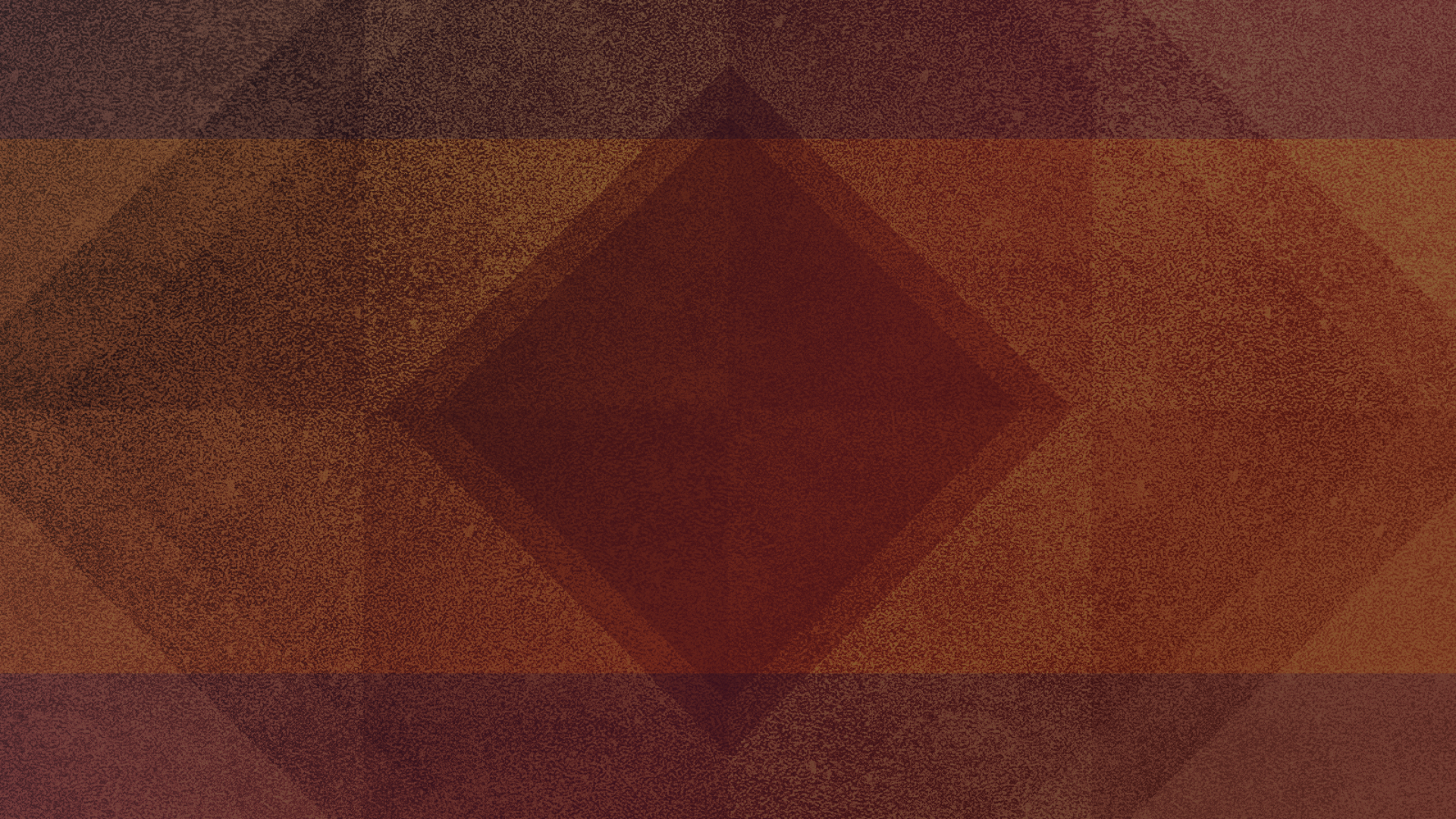 “I am the true vine, and my Father is the gardener. He cuts off every branch in me that bears no fruit, while every branch that does bear fruit he prunes so that it will be even more fruitful. You are already clean because of the word I have spoken to you. Remain in me, as I also remain in you. No branch can bear fruit by itself; it must remain in the vine. Neither can you bear fruit unless you remain in me.”
John 15:1-4
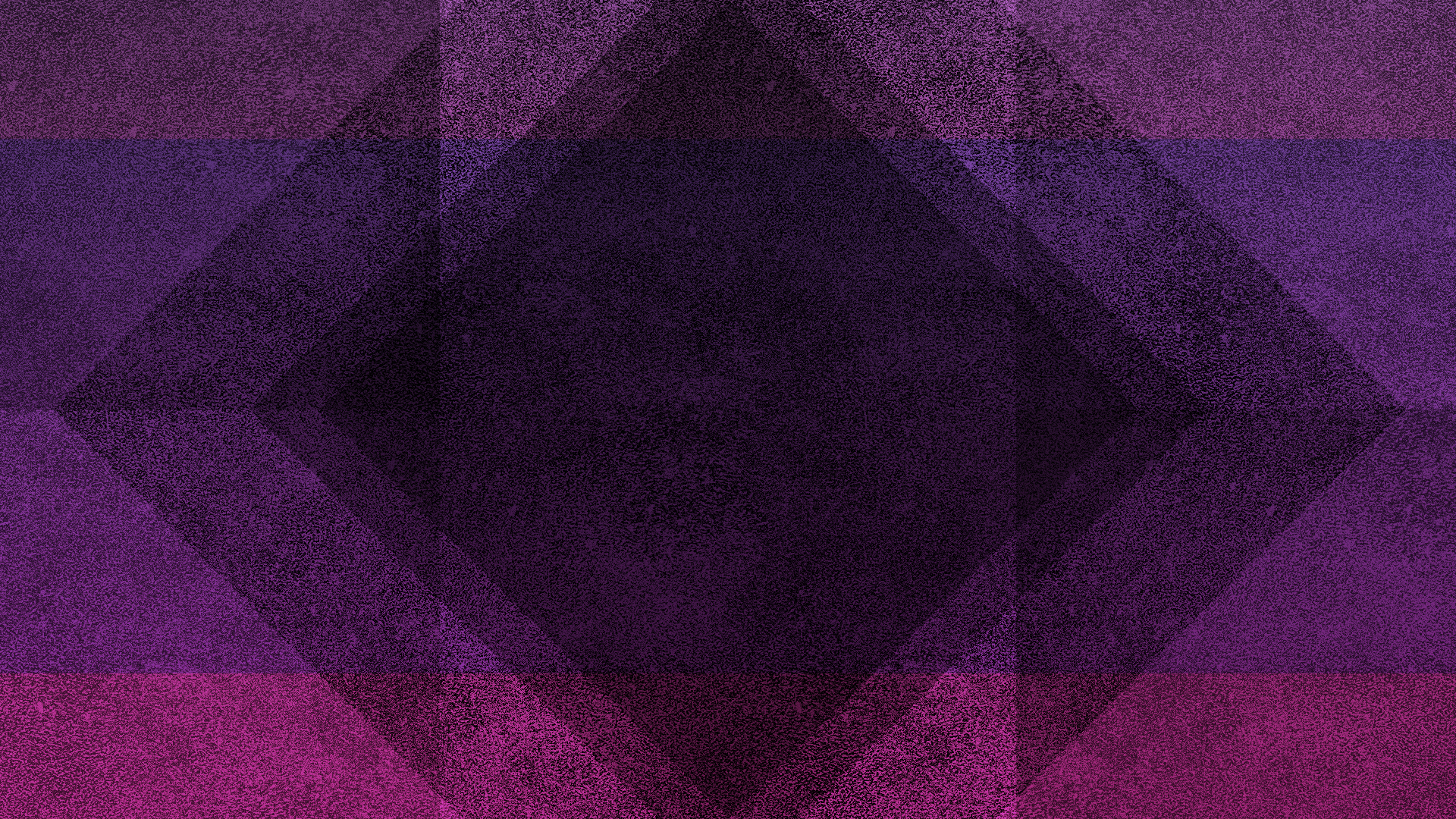 “I am the vine; you are the branches. If you remain in me and I in you, you will bear much fruit; apart from me you can do nothing. If you do not remain in me, you are like a branch that is thrown away and withers; such branches are picked up, thrown into the fire and burned. If you remain in me and my words remain in you, ask whatever you wish, and it will be done for you. This is to my Father’s glory, that you bear much fruit, showing yourselves to be my disciples.”
John 15:5-8
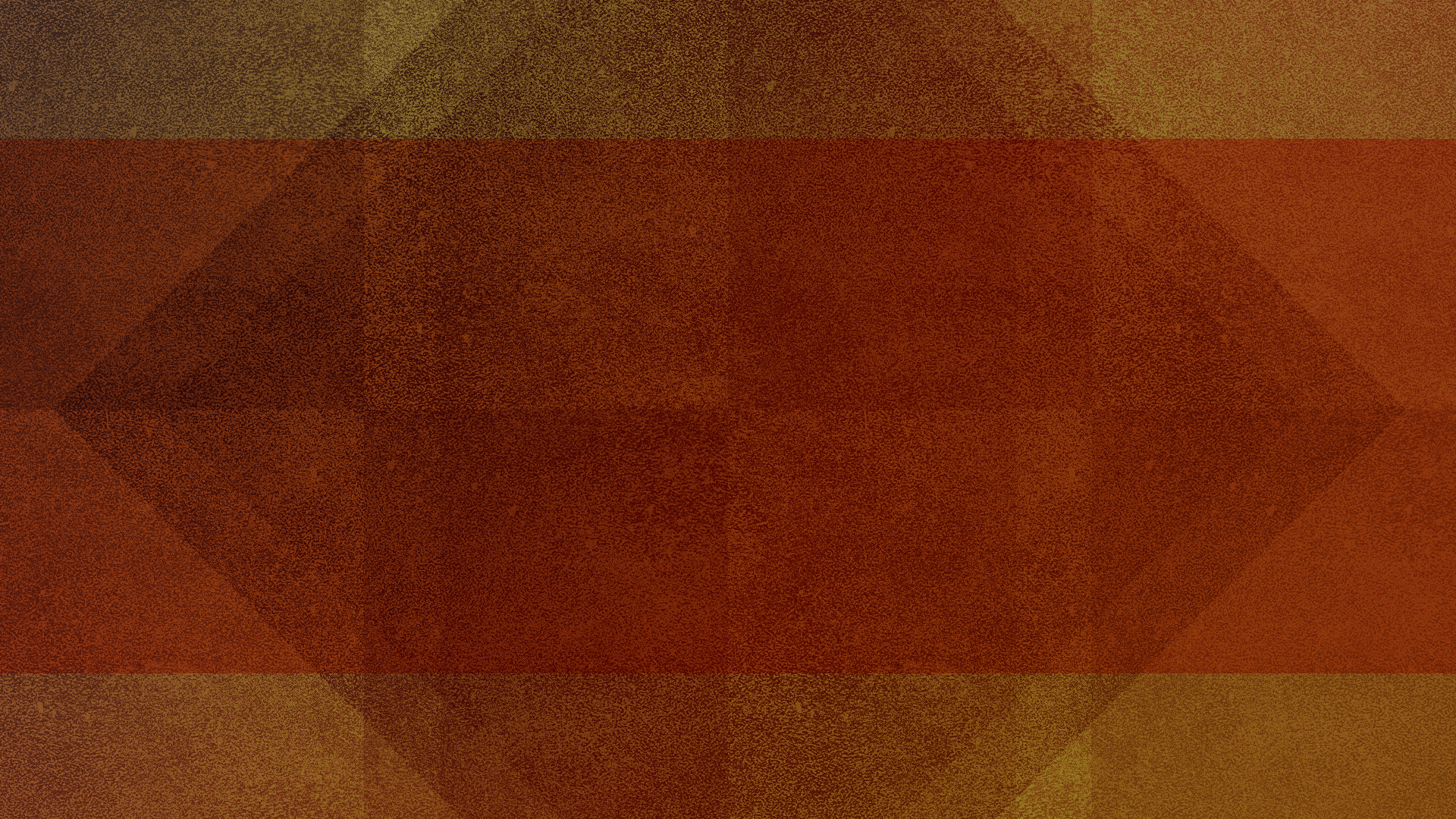 “As the Father has loved me, so have I loved you. Now remain in my love. If you keep my commands, you will remain in my love, just as I have kept my Father’s commands and remain in his love. I have told you this so that my joy may be in you and that your joy may be complete. My command is this: Love each other as I have loved you. Greater love has no one than this: to lay down one’s life for one’s friends. You are my friends if you do what I command.”
John 15:9-14
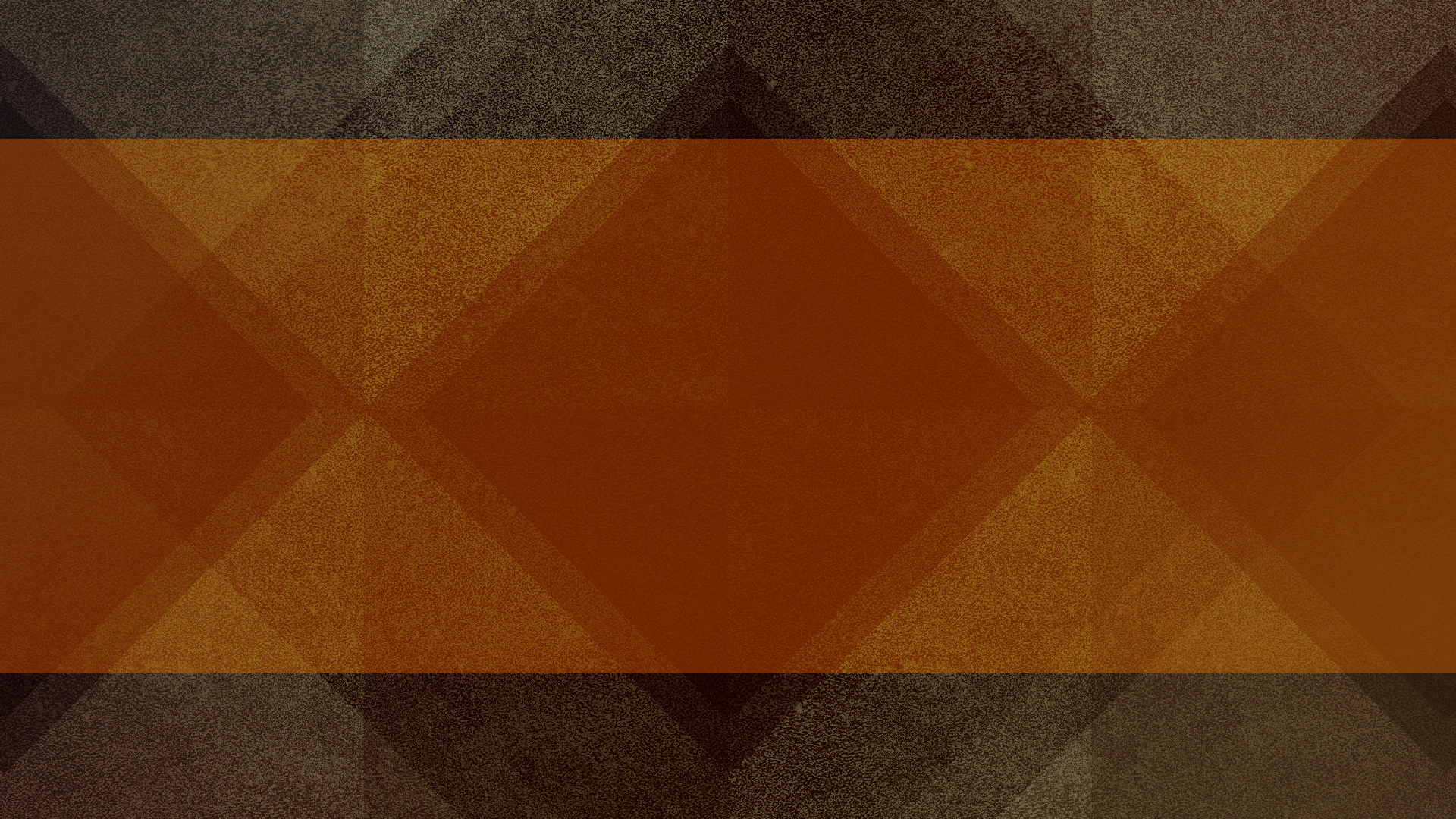 “I no longer call you servants, because a servant does not know his master’s business. Instead, I have called you friends, for everything that I learned from my Father I have made known to you. You did not choose me, but I chose you and appointed you so that you might go and bear fruit—fruit that will last—and so that whatever you ask in my name the Father will give you. This is my command: Love each other.”
John 15:15-17
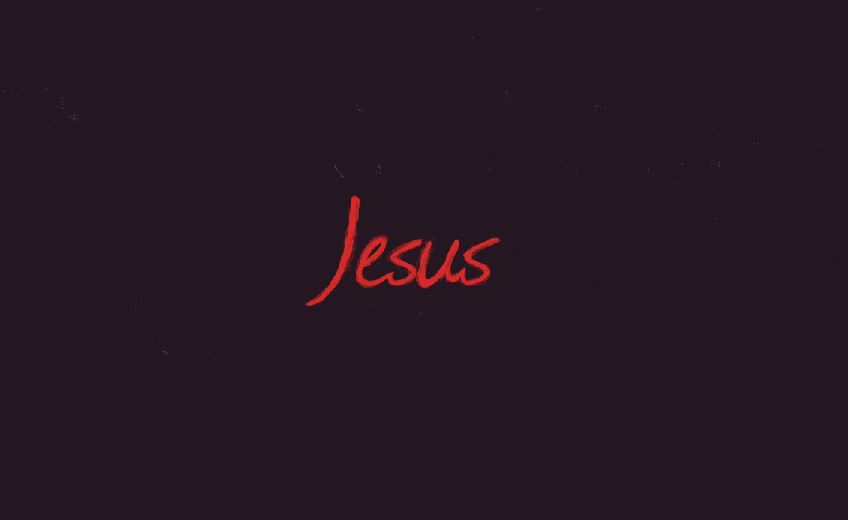 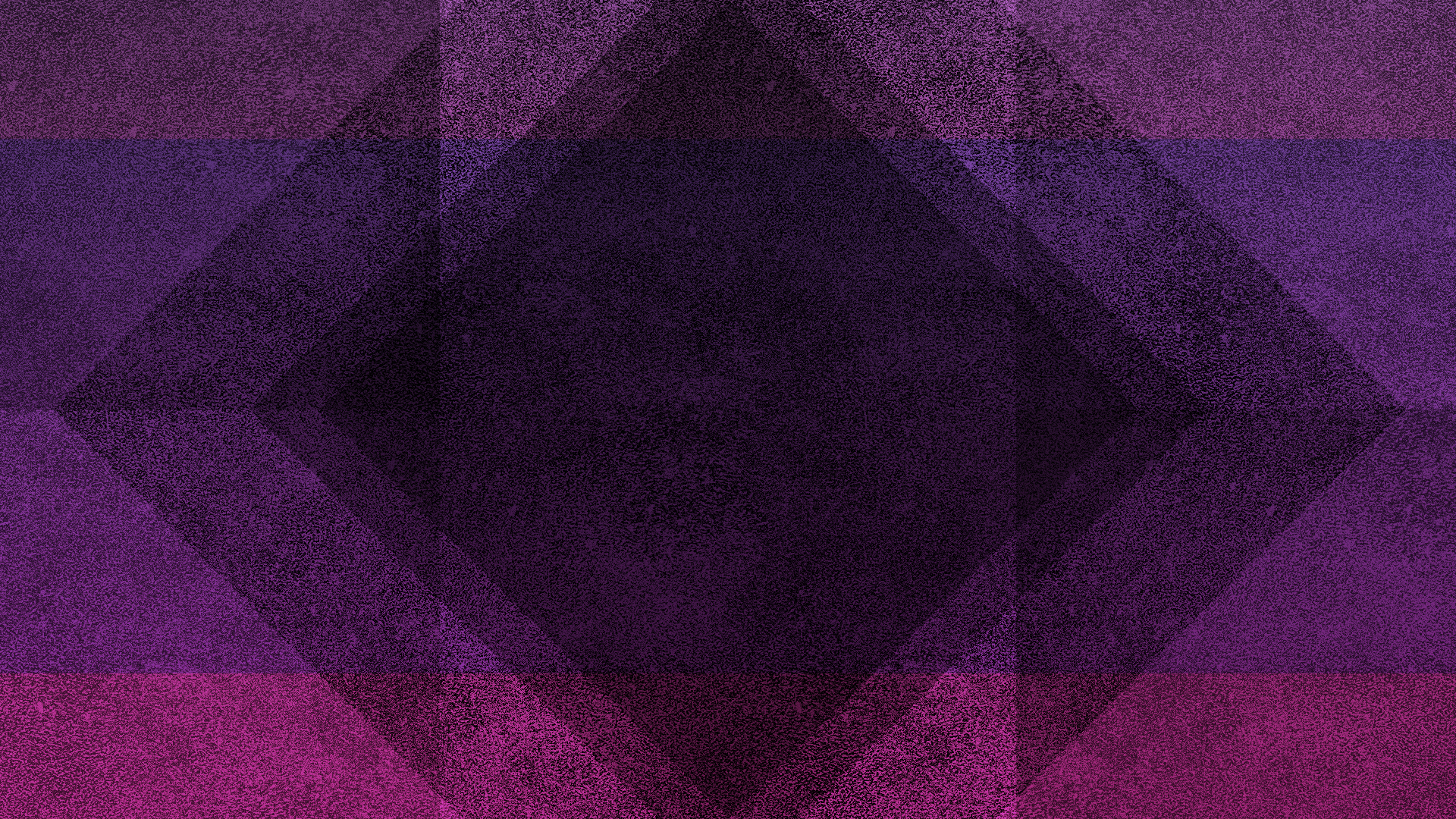 To God be the glory!
Great things He has done.
Amen